Oficina de Promoção da Alimentação Adequada e Saudável e da Atividade Física e Práticas Corporais
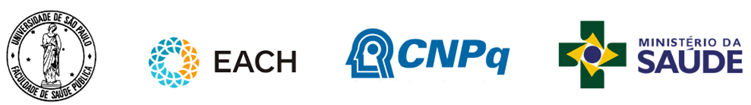 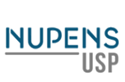 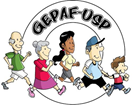 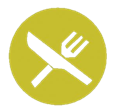 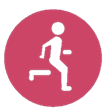 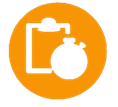 Atividades de Dispersão
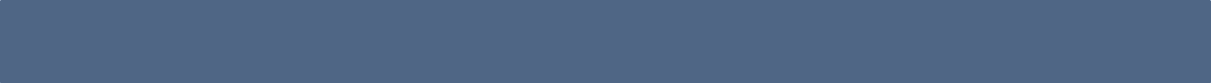 Promoção da Alimentação Adequada e Saudável e da Atividade Física e Práticas Corporais
[Speaker Notes: O objetivo da atividade de dispersão é dar continuidade ao trabalho proposto, preparar para o próximo módulo e manter o vínculo do participante com a oficina. Após esse módulo, o trabalho proposto é:]
Leia a Reportagem
“Construção de ciclovias em São Paulo incentiva uso de bicicletas”, produzida pela Agência FAPESP 

Disponível em:
https://agencia.fapesp.br/construcao-de-ciclovias-em-sao-paulo-incentiva-uso-de-bicicletas/27977/
Assista ao vídeo
“28º Webinar FSP-USP - OBESIDADE E ESTIGMA”. 

Disponível em: https://youtu.be/Y40so4cFz9g?t=14
Duração: 33 minutos (assistir do início até o minuto 33)
Observe
Durante a semana, observe os hábitos alimentares dos usuários em seu território:
Quais refeições normalmente são feitas (café da manhã, almoço, jantar, lanches intermediários)? 
Quais alimentos são consumidos em cada uma delas?
Há relatos de comer entre as refeições (“beliscar”)?
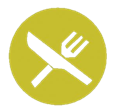 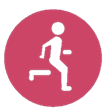 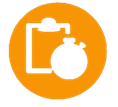 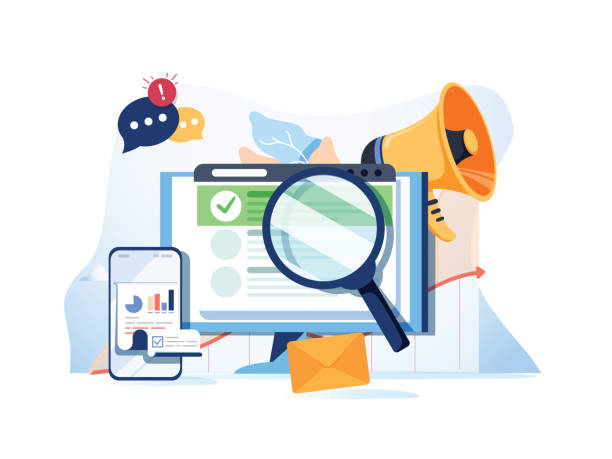 Para Saber Mais
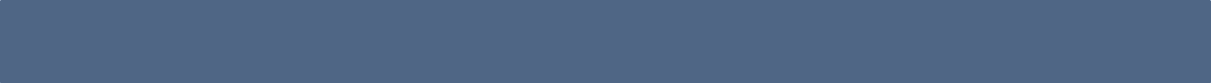 Promoção da Alimentação Adequada e Saudável e da Atividade Física e Práticas Corporais
[Speaker Notes: Esses materiais são destinados àqueles que querem se aprofundar no assunto, explore livremente]
Materiais
Sumário Executivo “A Sindemia Global da Obesidade, Desnutrição e Mudanças Climáticas”, produzido pela Comissão de Obesidade The Lancet, disponibilizado em português pelo Alimentando Políticas. 
Disponível em: https://alimentandopoliticas.org.br/sindemiaglobal/

Site do Grupo de Estudos e Pesquisas Epidemiológicas em Atividade Física e Saúde (GEPAF), da Escola de Artes, Ciências e Humanidades (EACH USP). 
Disponível em: http://www.each.usp.br/gepaf/

Site do Núcleo de Pesquisas Epidemiológicas em Nutrição e Saúde (NUPENS), da Faculdade de Saúde Pública (FSP USP). 
Disponível em: http://www.fsp.usp.br/nupens/
Agradecimentos
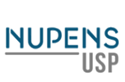 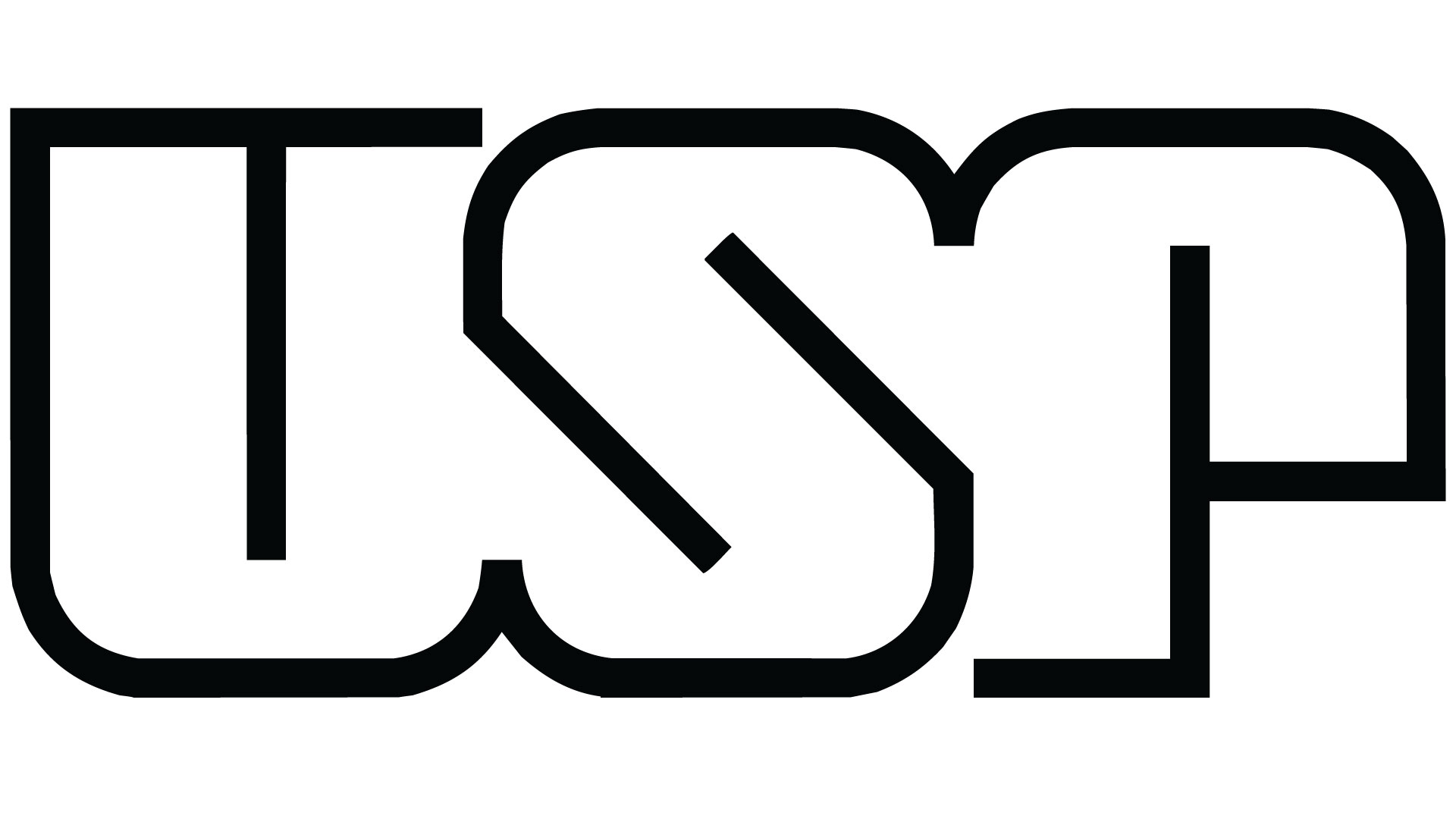 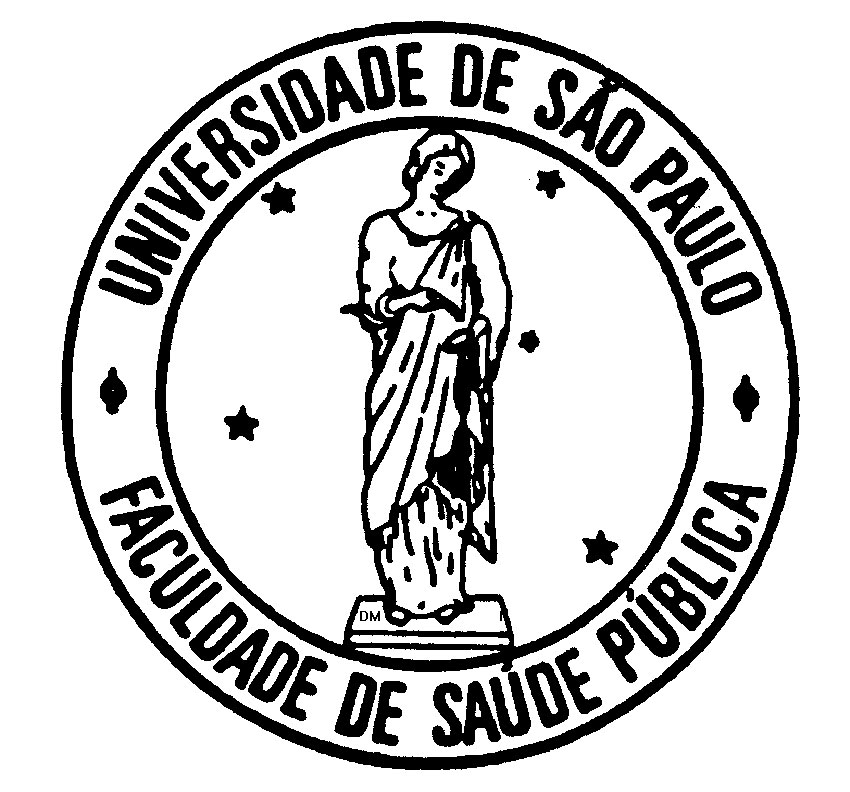 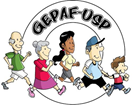 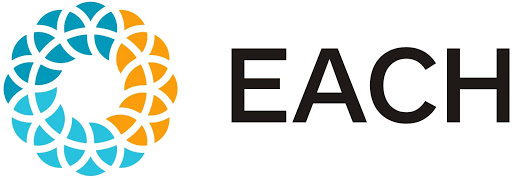 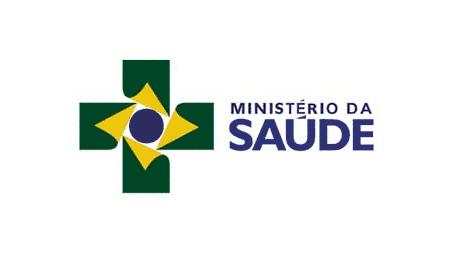 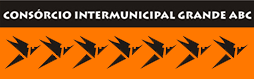 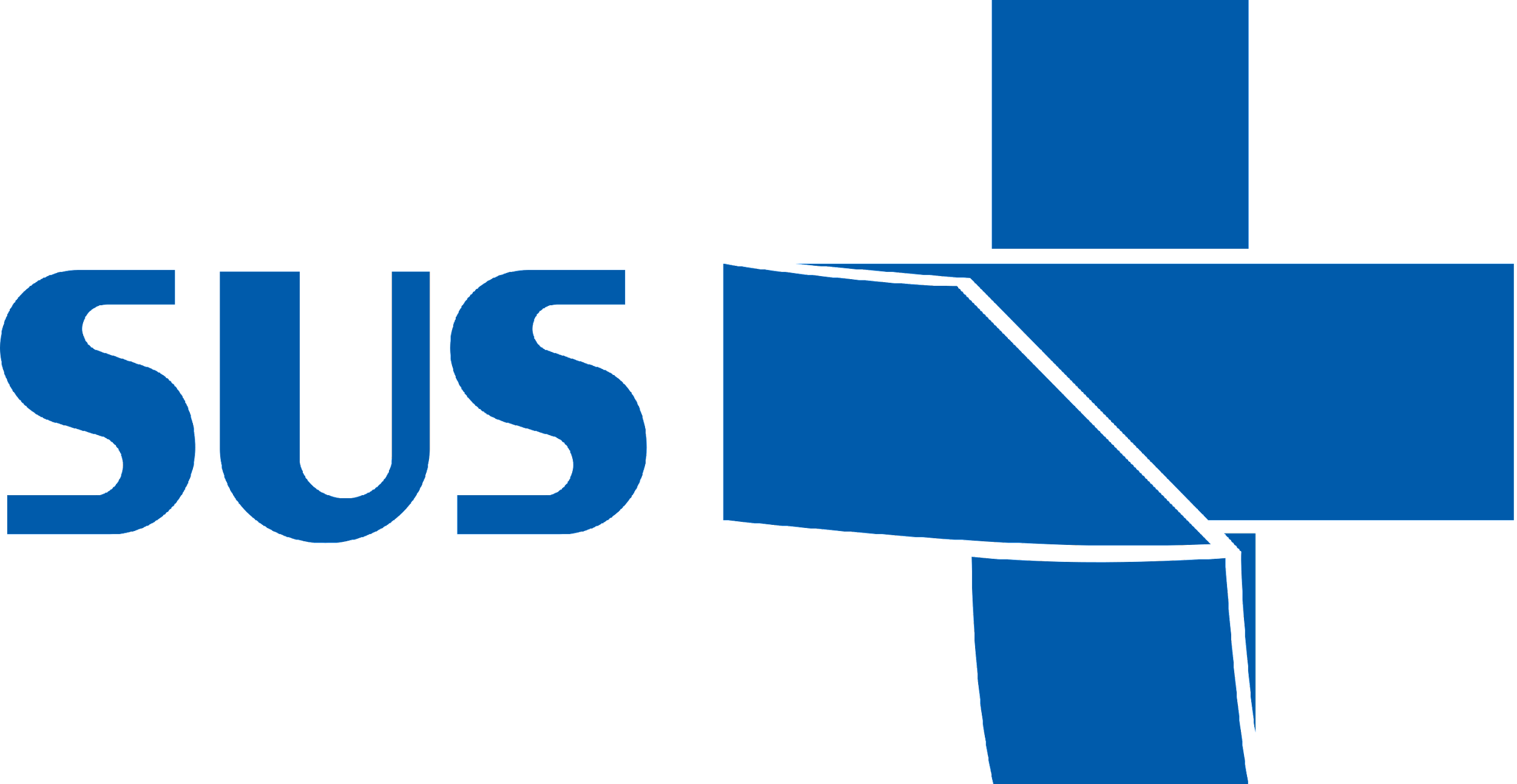 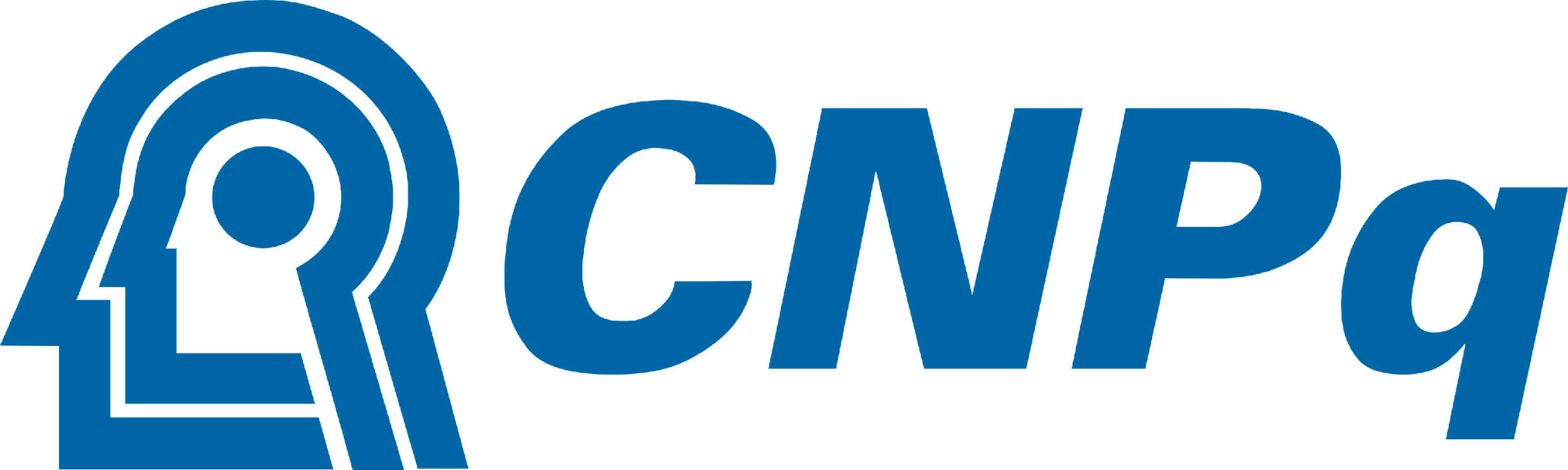